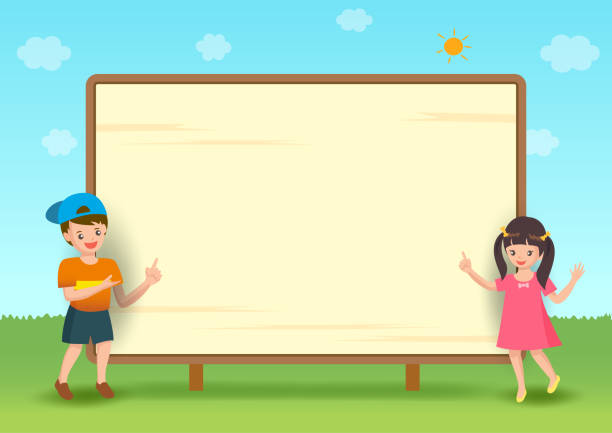 I LIKE __.
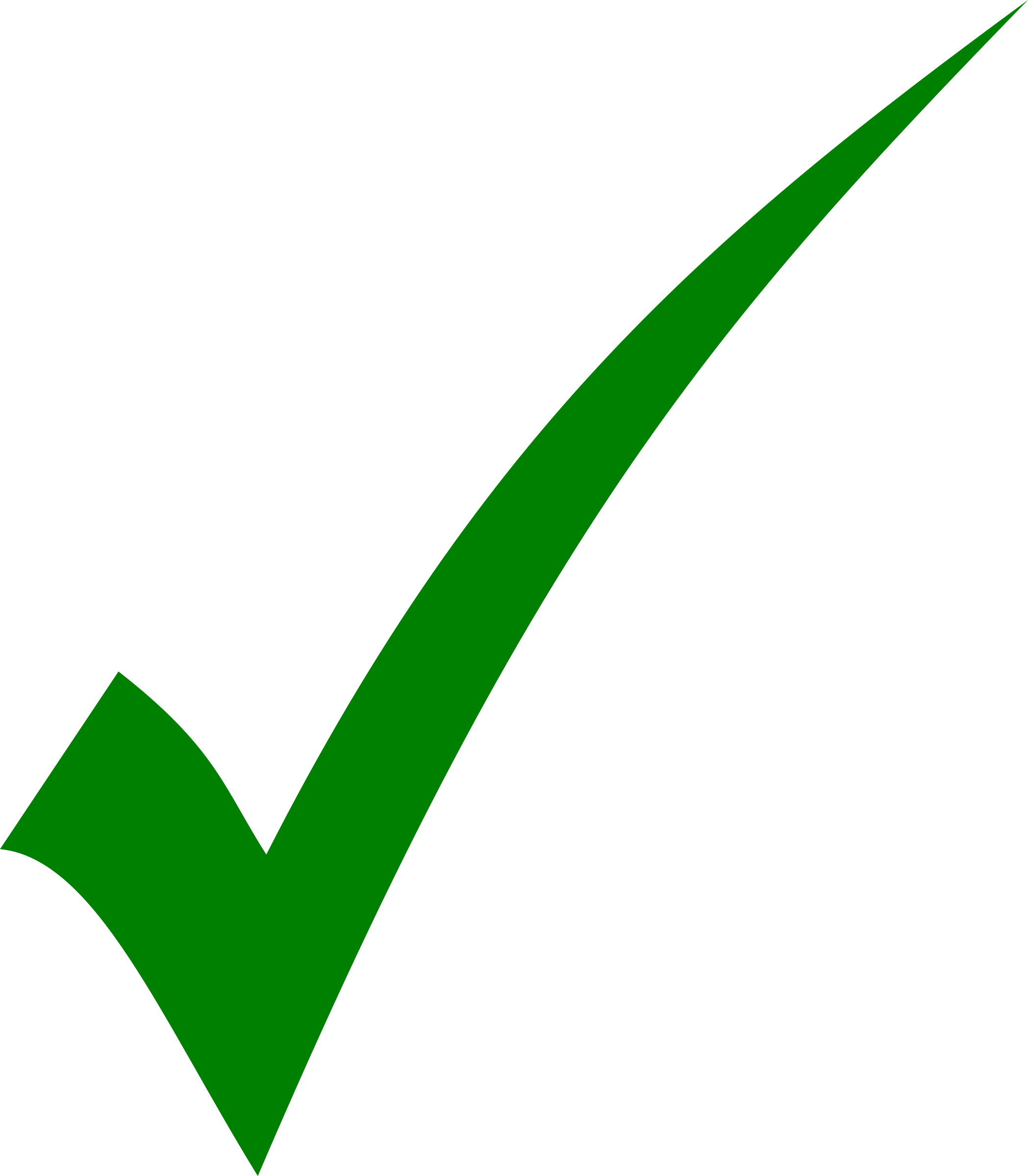 I DON’T LIKE __.
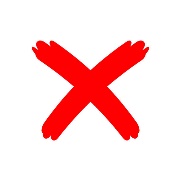 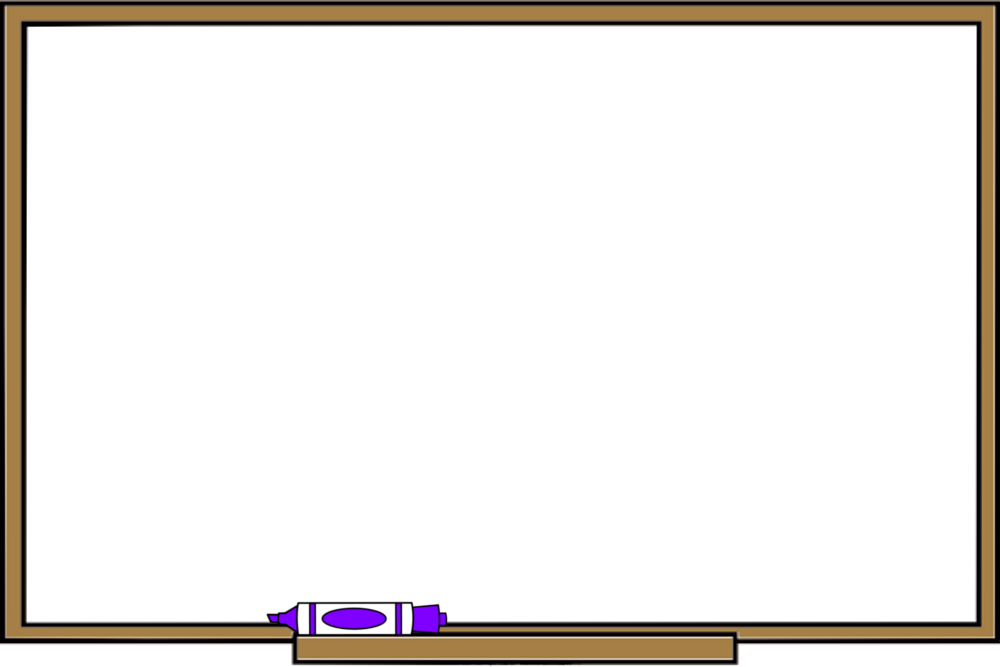 EXAMPLE:
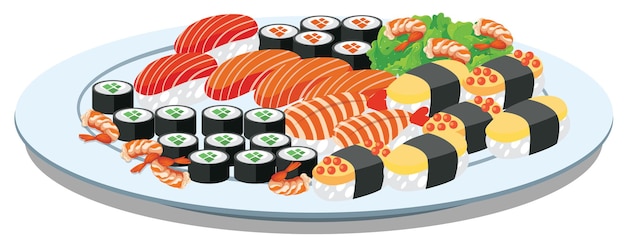 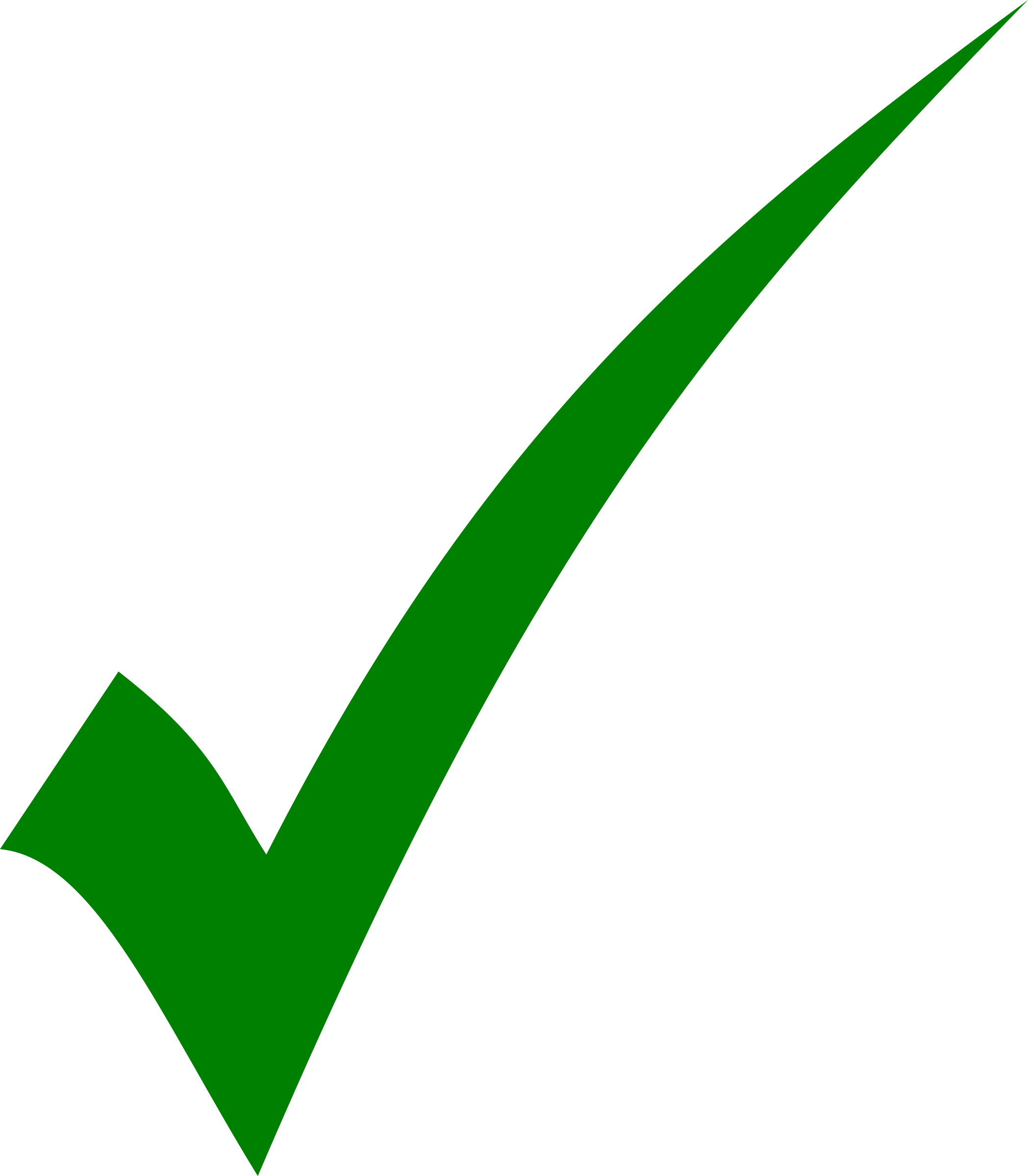 I LIKE SUSHI.
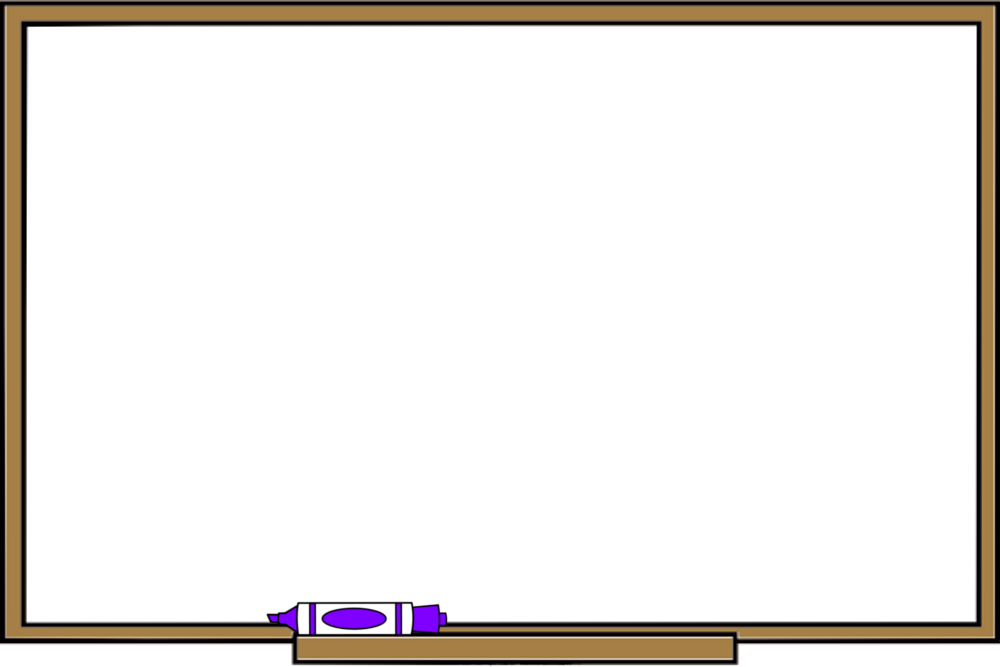 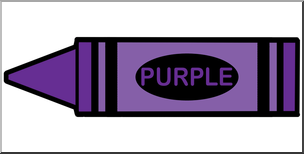 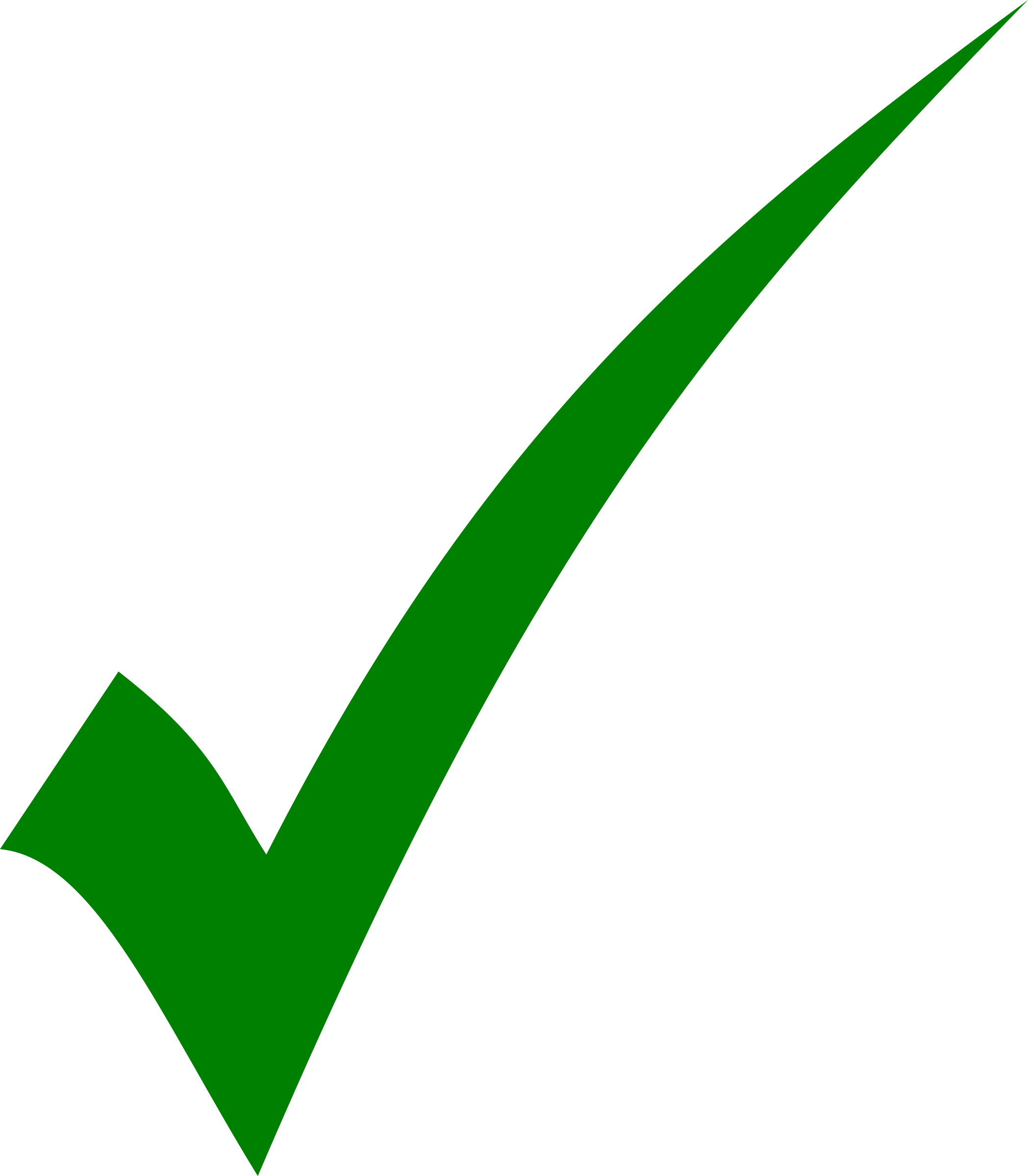 I LIKE PURPLE.
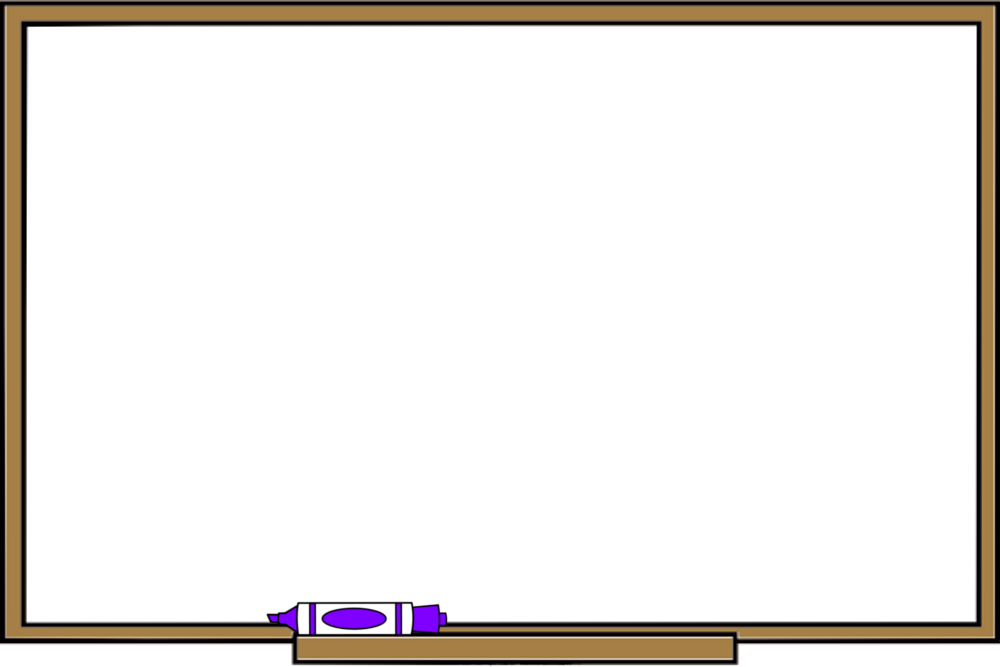 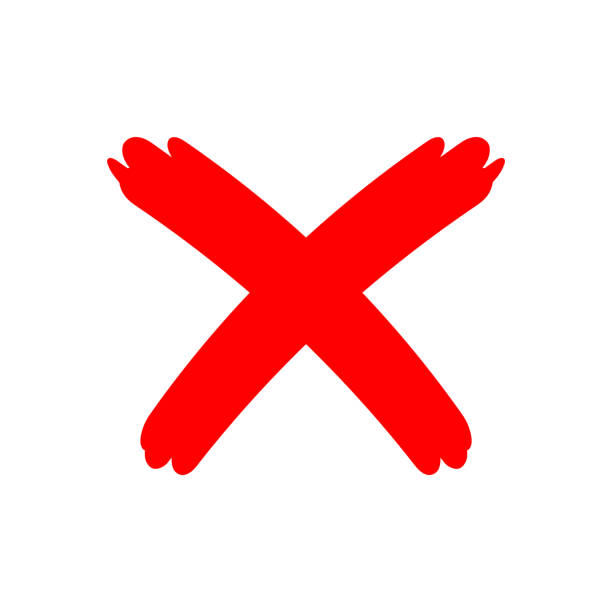 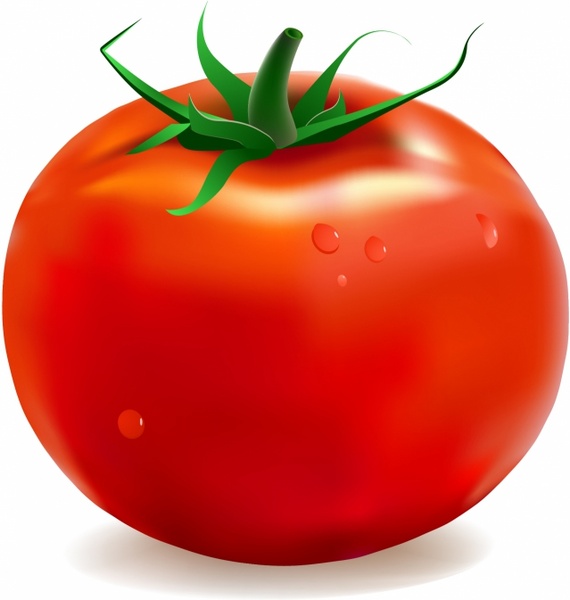 I DON’T LIKE TOMATO.
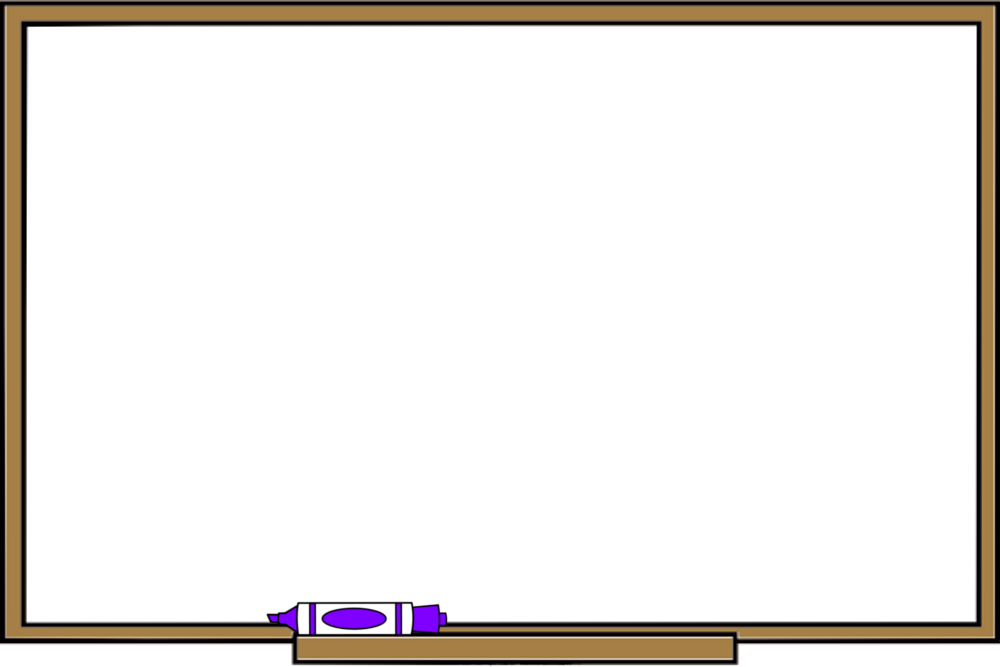 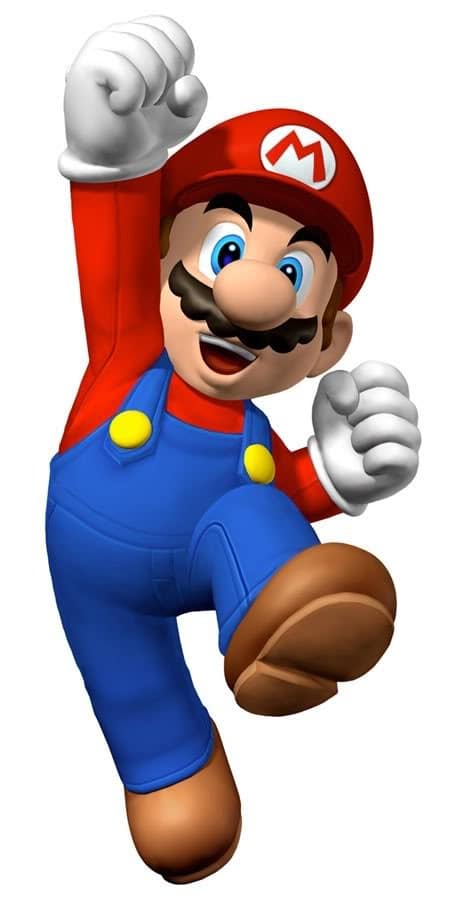 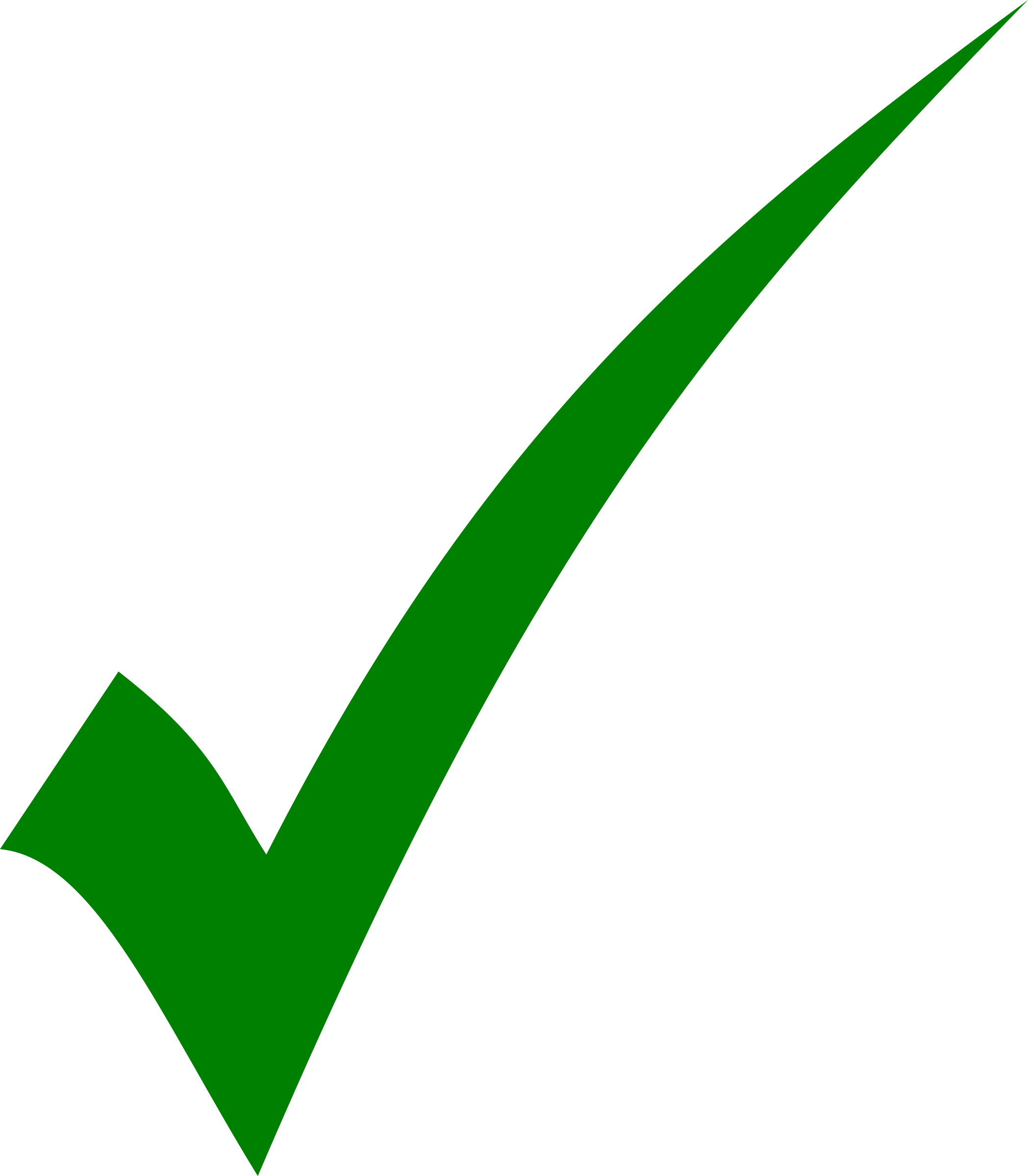 I LIKE MARIO.
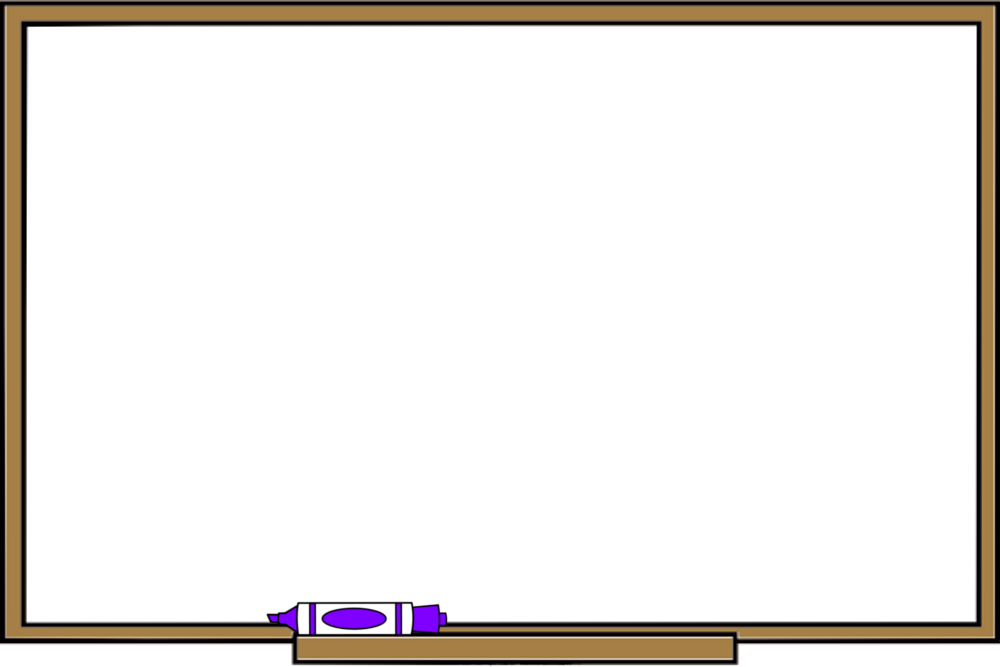 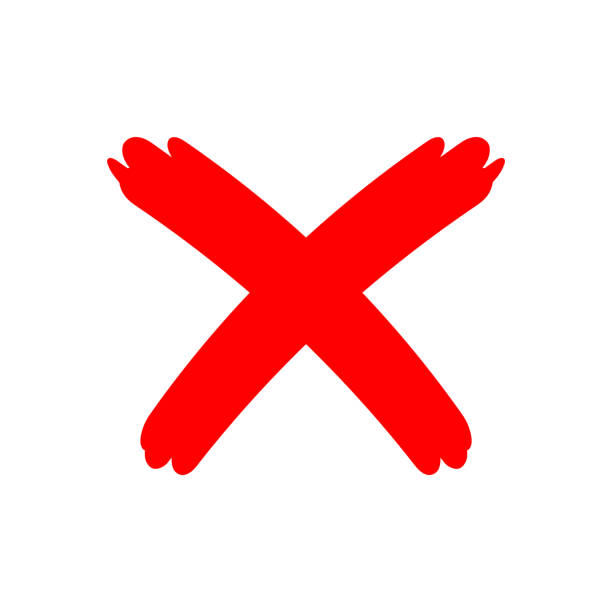 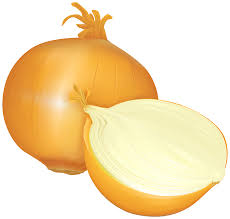 I DON’T LIKE ONION.
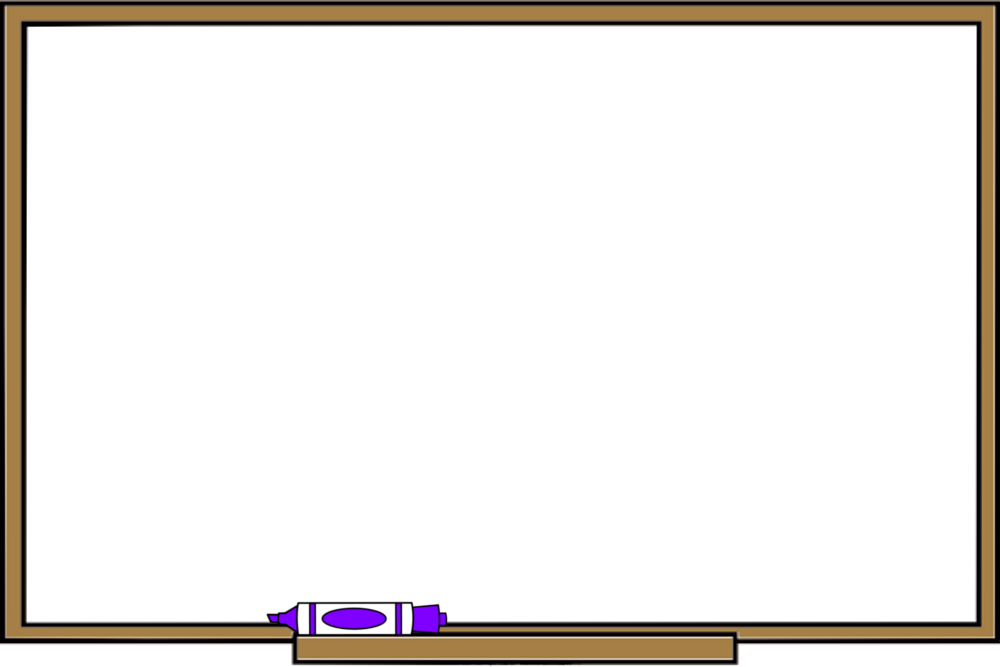 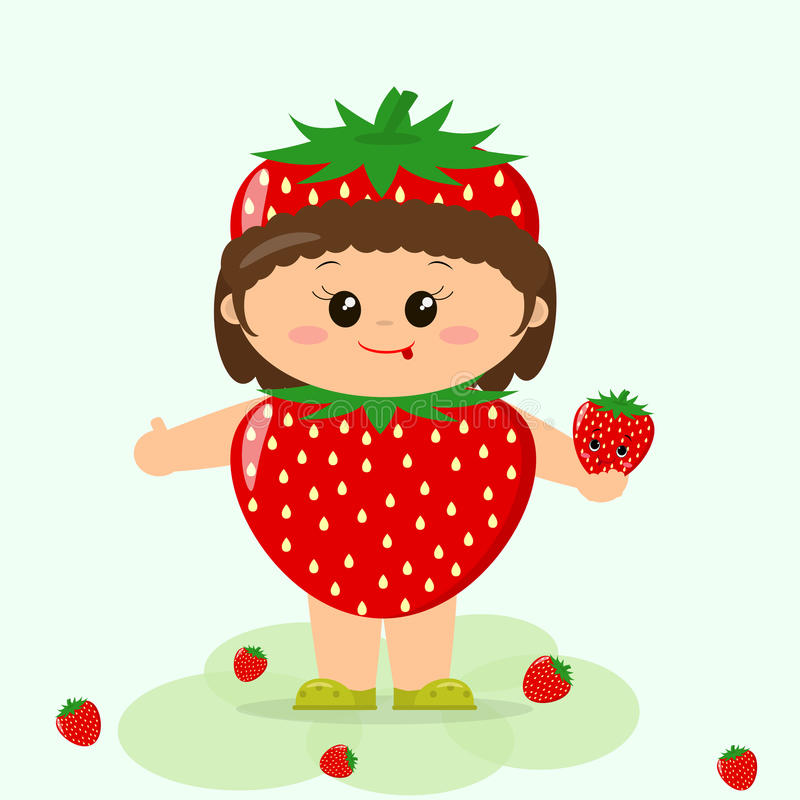 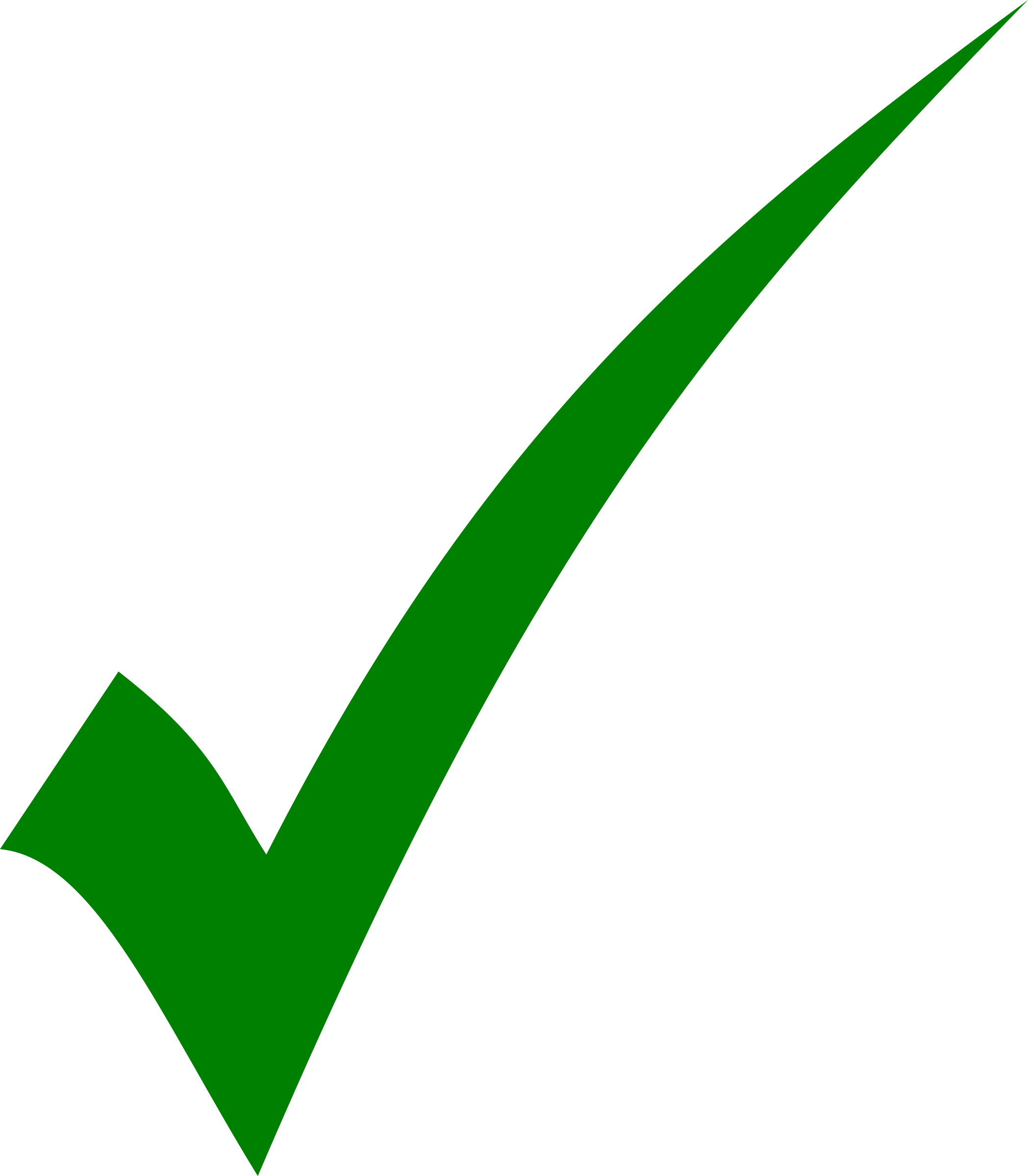 I LIKE STRAWBERRY.
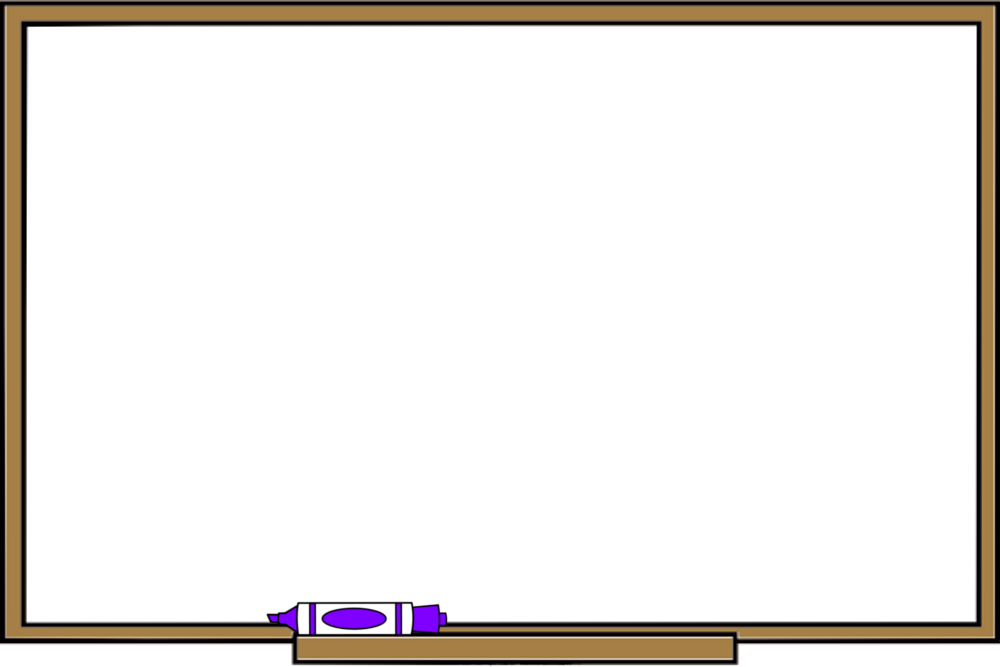 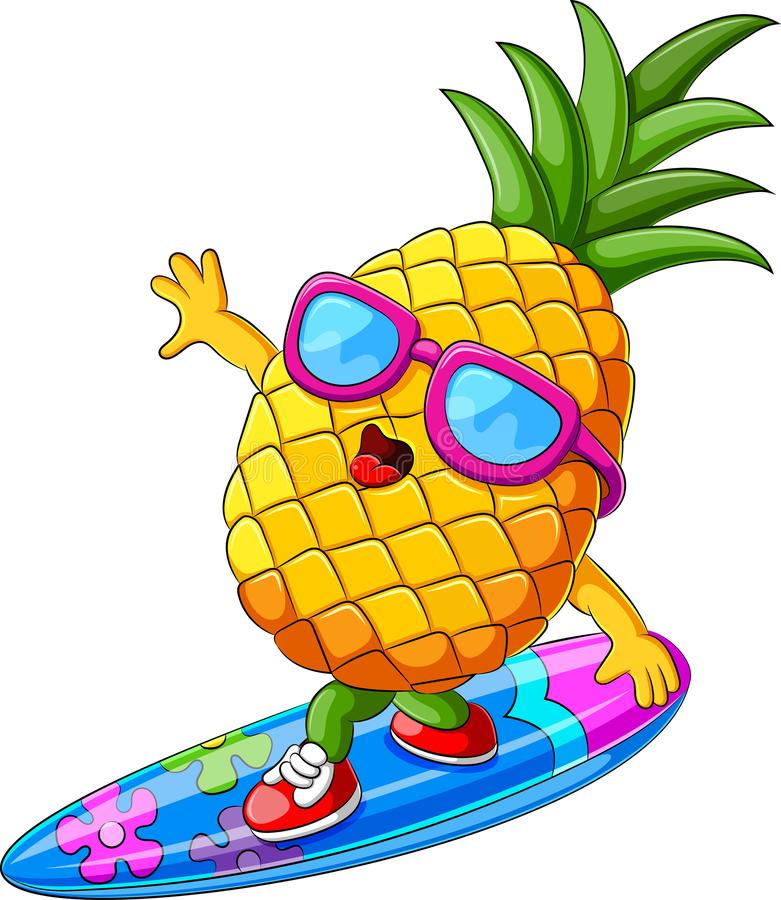 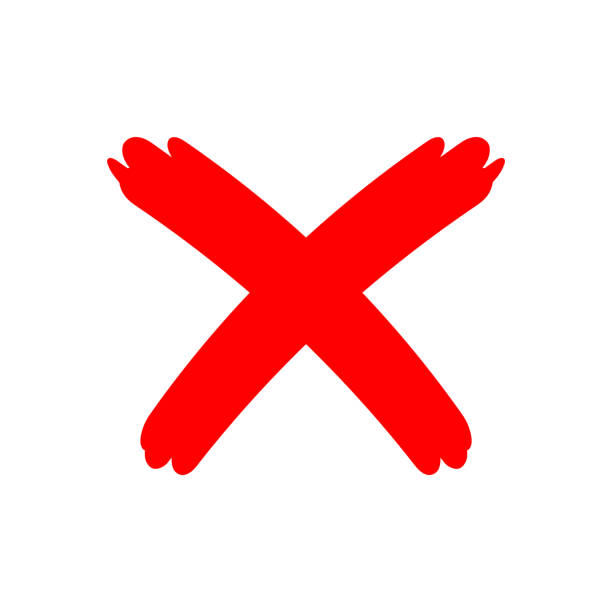 I DON’T LIKE PINEAPPLE.
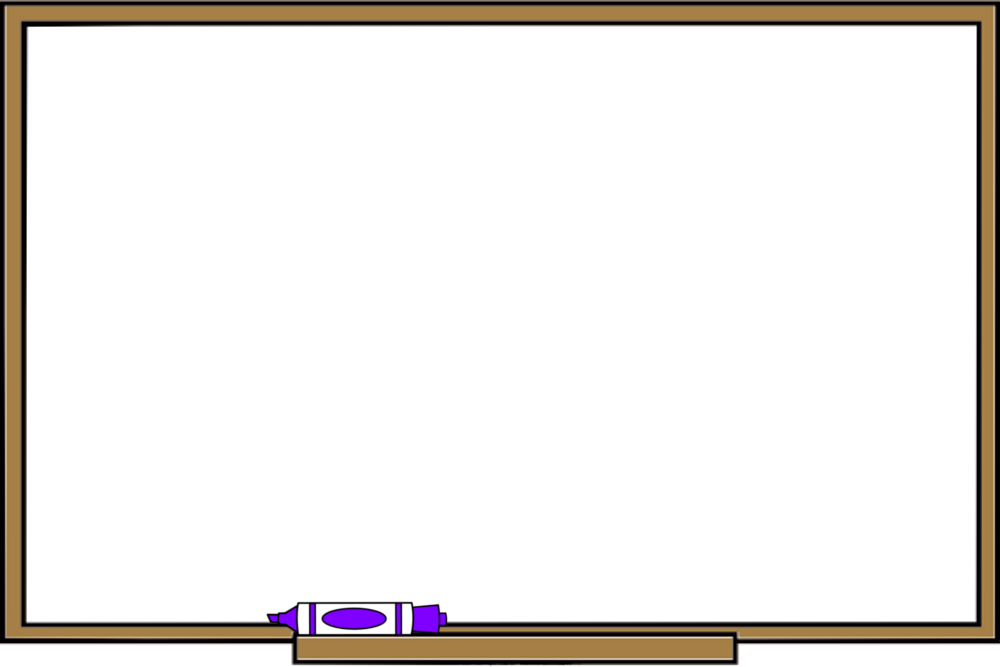 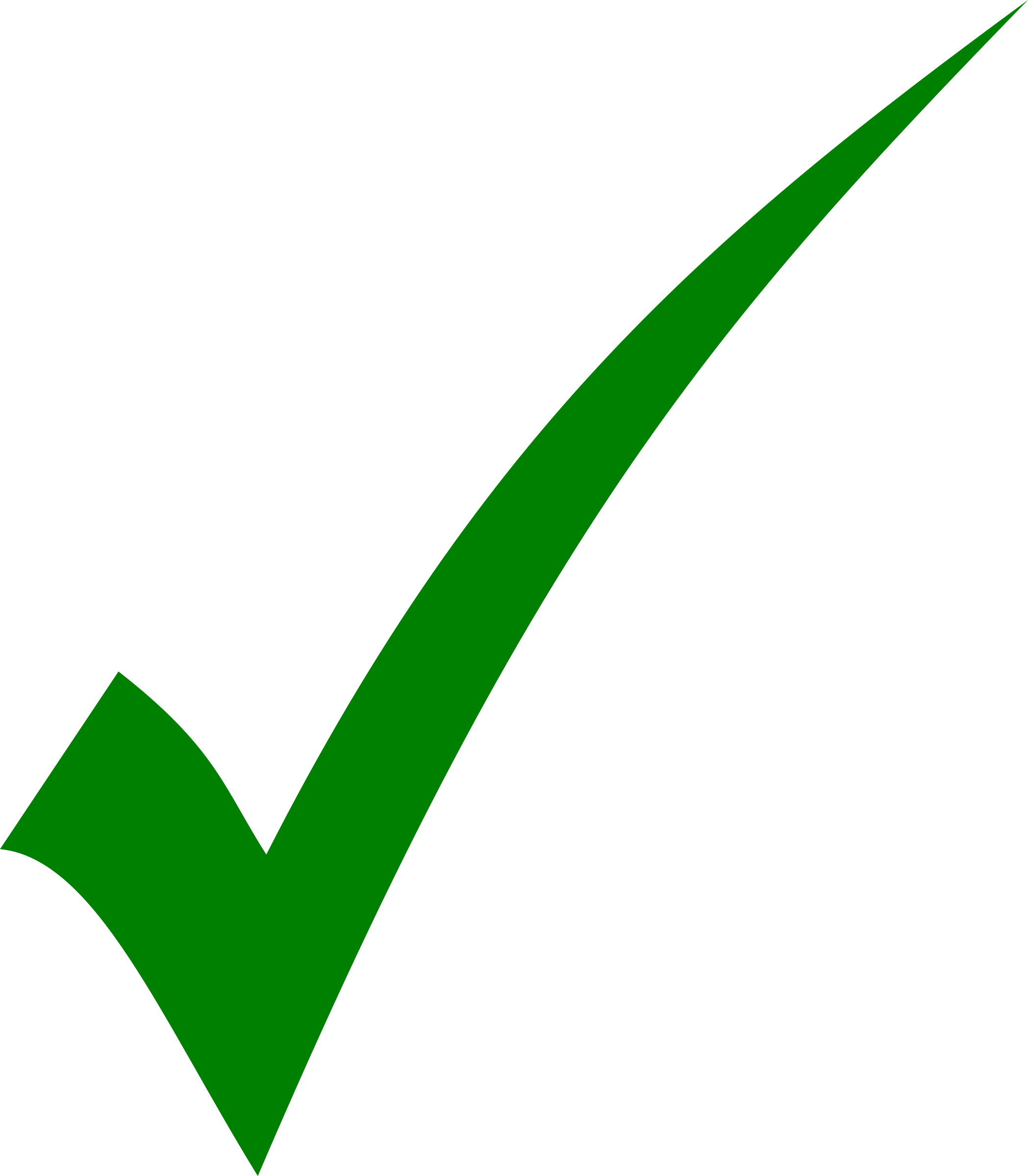 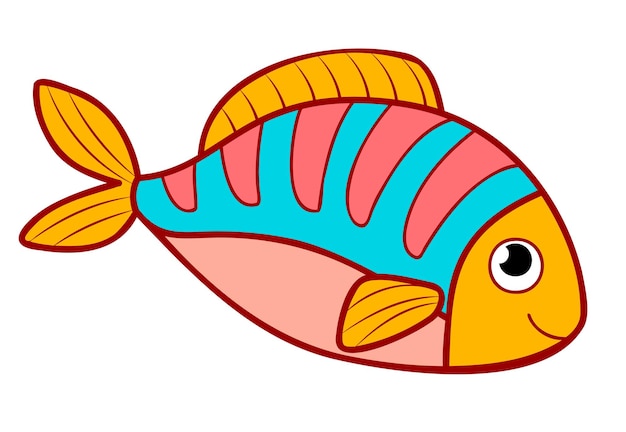 I LIKE FISH.
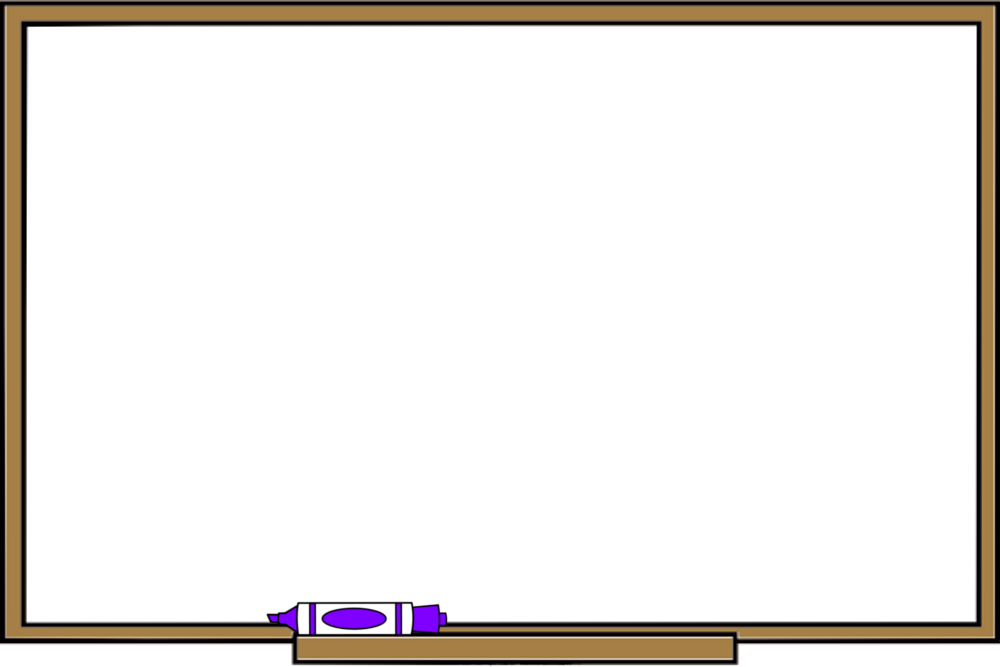 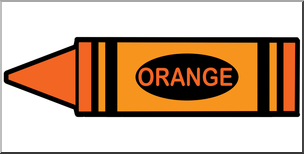 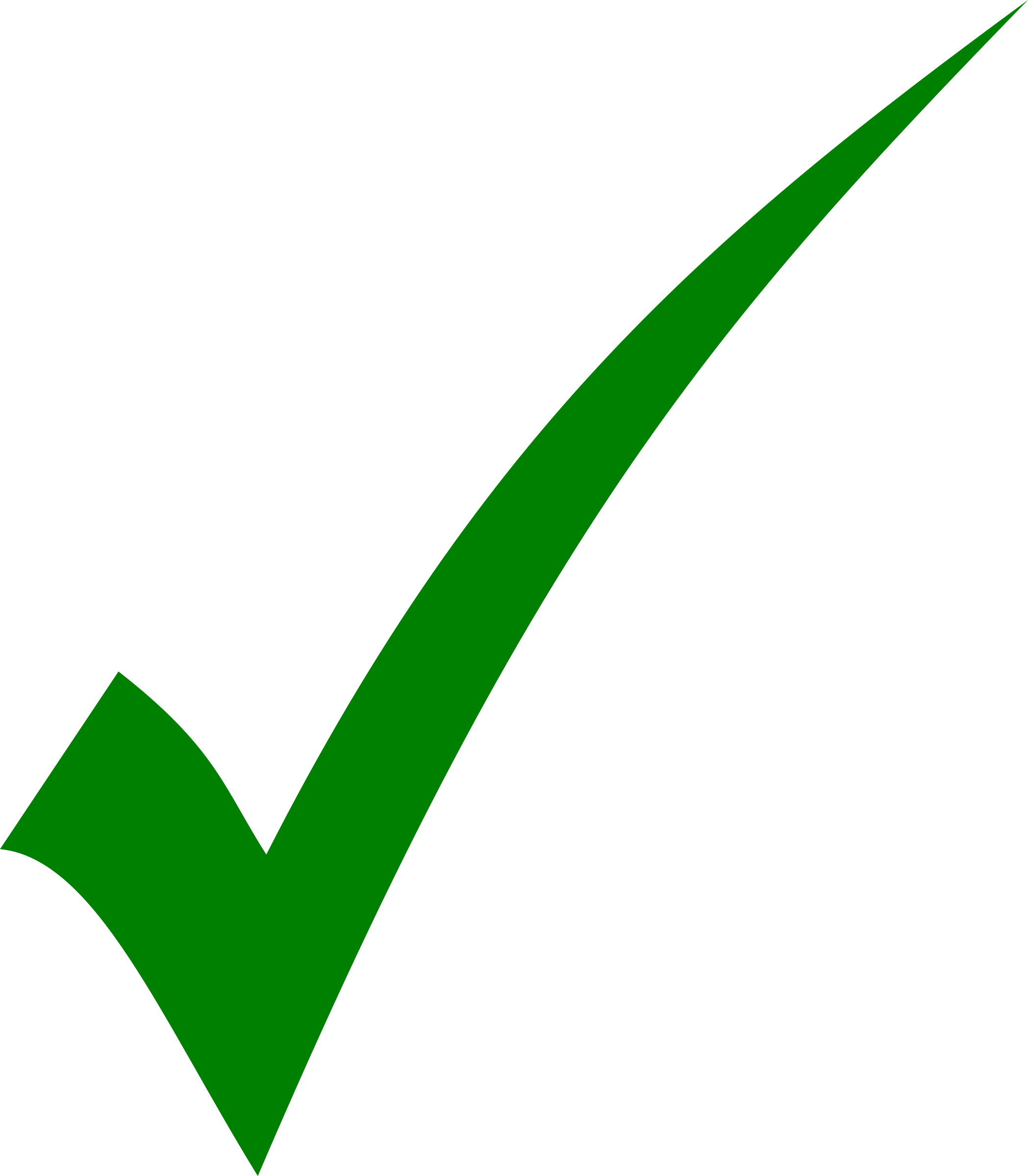 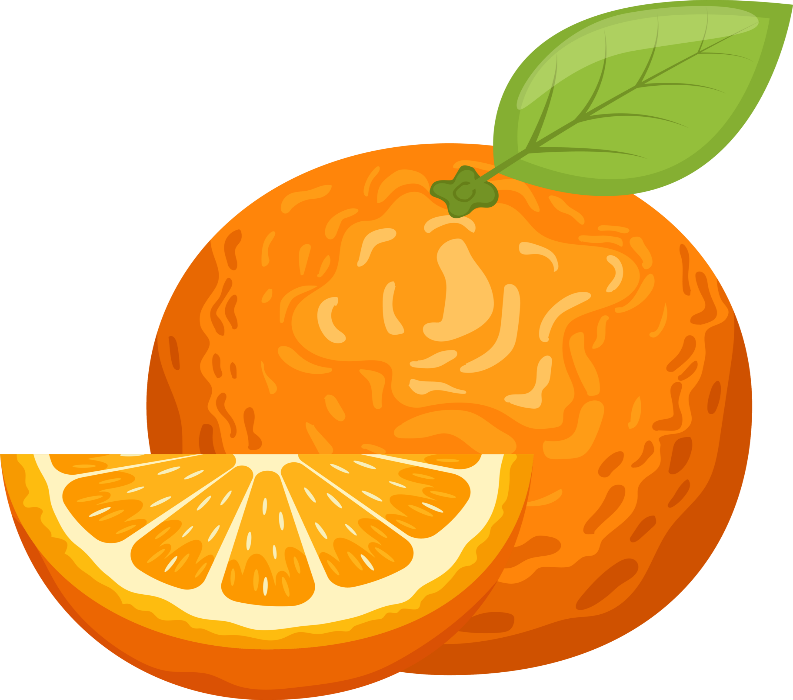 I LIKE ORANGE
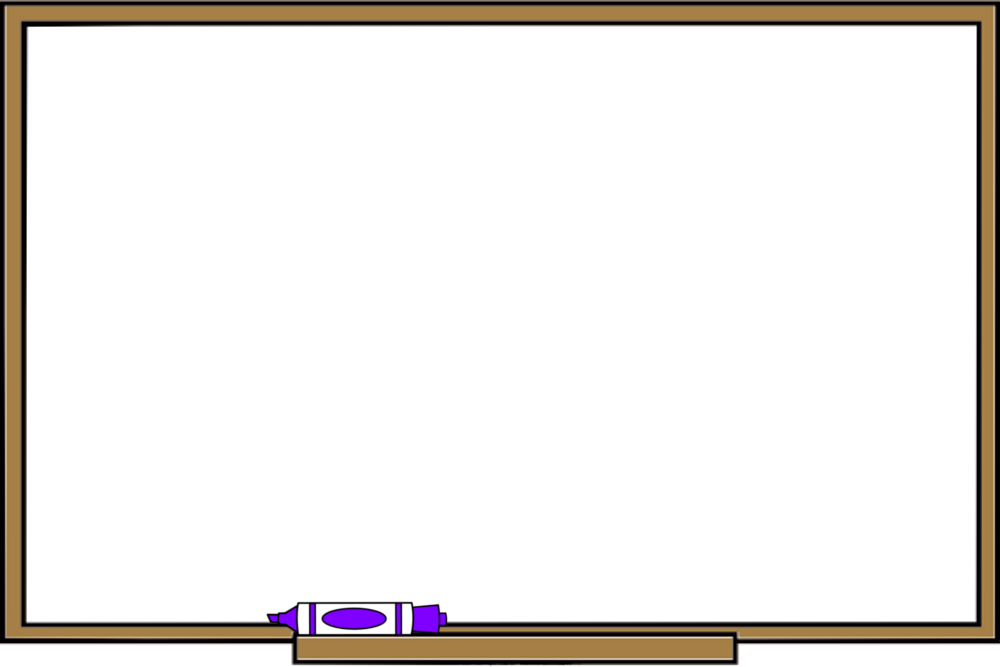 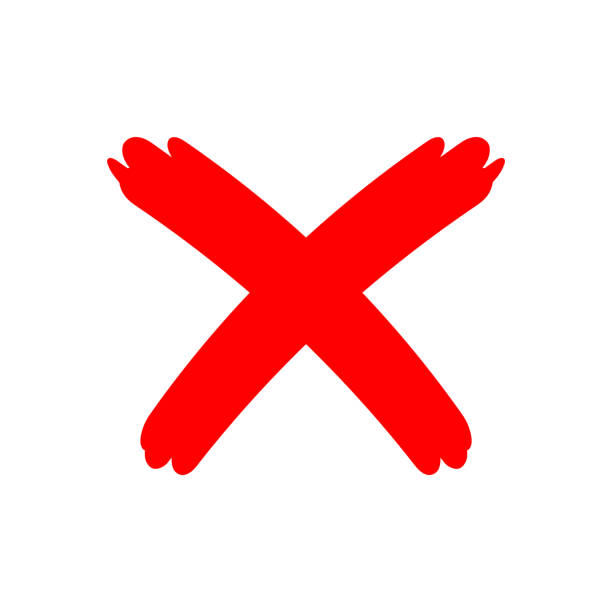 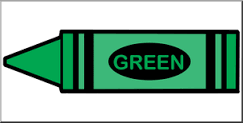 I DON’T LIKE GREEN.
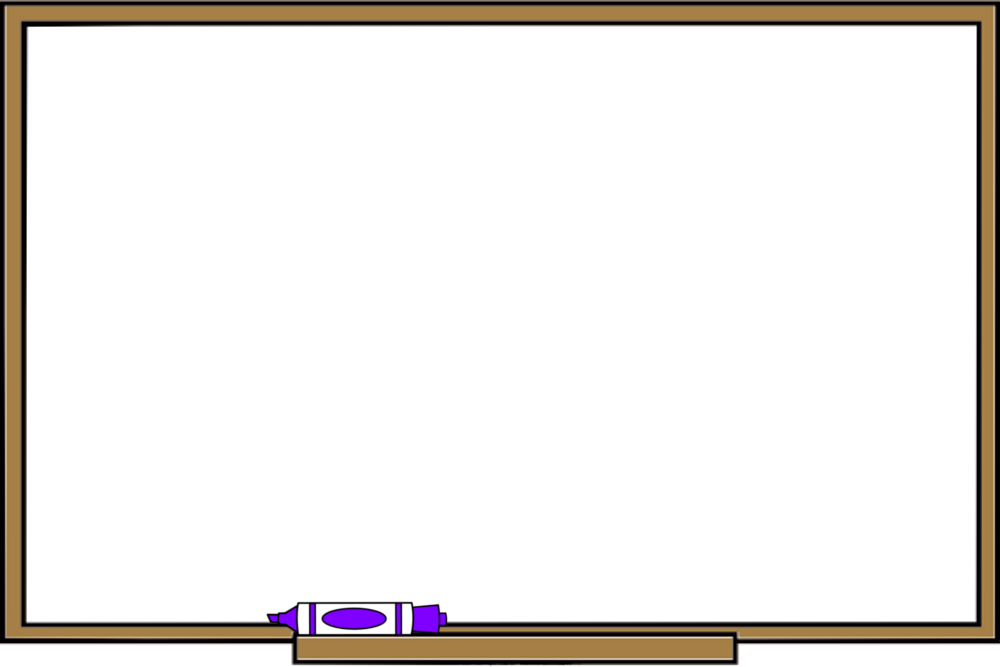 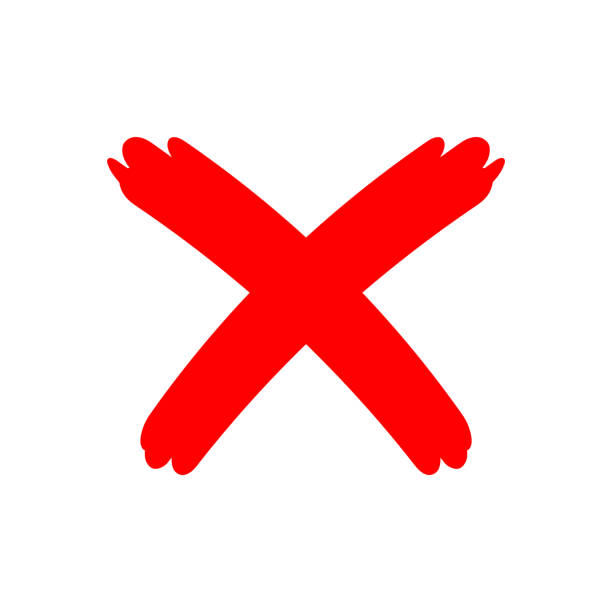 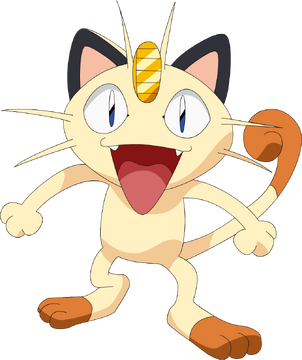 I DON’T LIKE CAT.